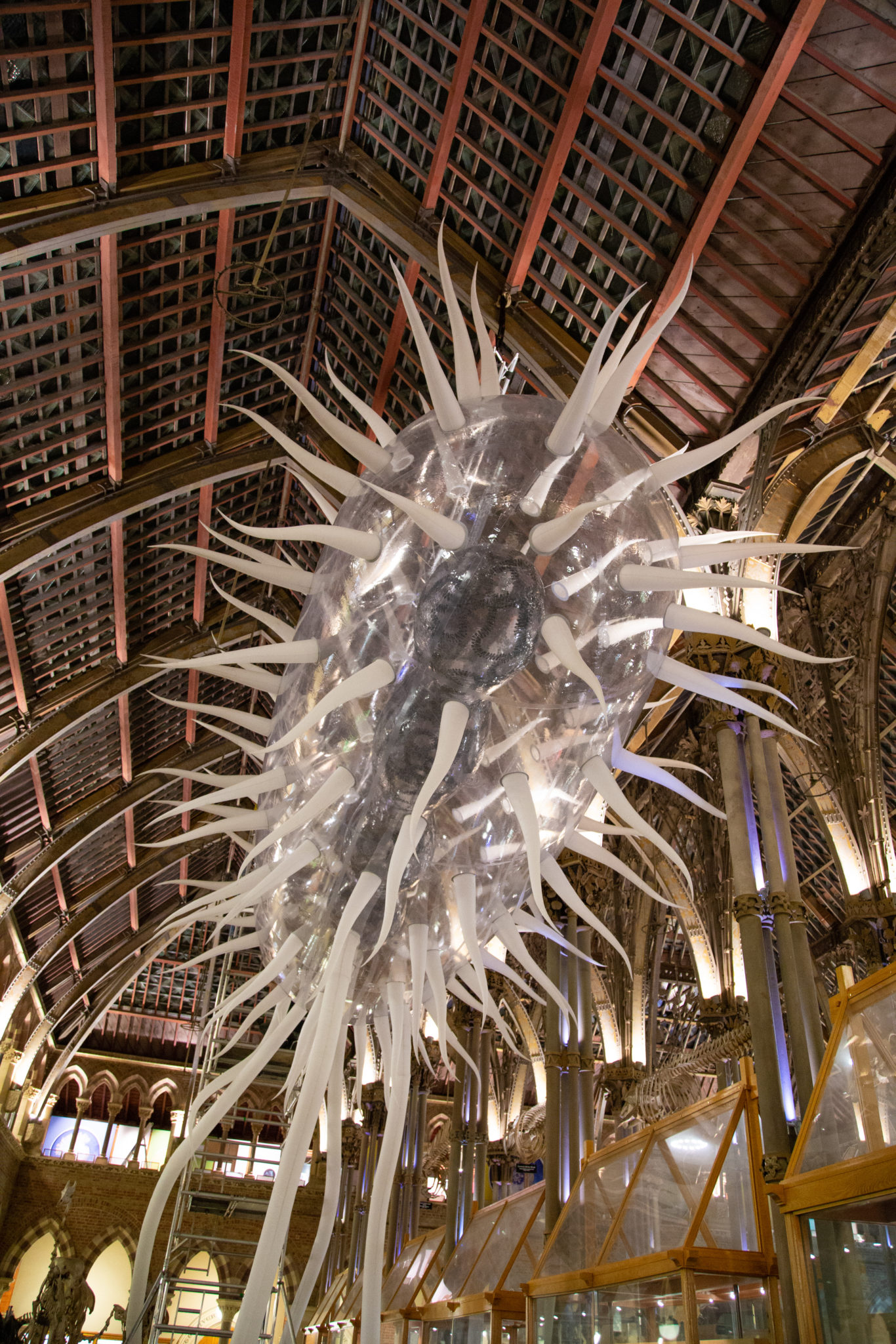 Gram Negative Bacteraemia – Challenges & Opportunities in NI
Dr David Farren MB BCh BAO MSc MRCP FRCPath
Consultant in Medical Microbiology / Infection Control Doctor
Northern Health and Social Care Trust
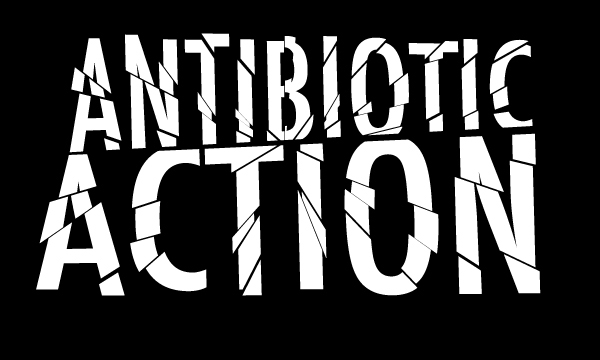 Outline
What are gram negatives?
Why are they important?
How can they be controlled?
What are the challenges?
How do we overcome them?
Summary
Questions
Gram negative bacteria
Gram negative organisms are ubiquitous in the environment and the human body
Resist staining with crystal violet, hence stay pink on Gram’s stain
Due to having two cell membranes, an outer and an inner
Inner is similar to gram positive organisms
Outer membrane conveys resistance to detergents, some antibiotics and lysozyme.  Also acts as a toxin when cell is lysed.
Acquired resistance is common and challenging

Image by Jeff Dahl - Own work, CC BY-SA 4.0, 
https://commons.wikimedia.org/w/index.php?curid=3647374
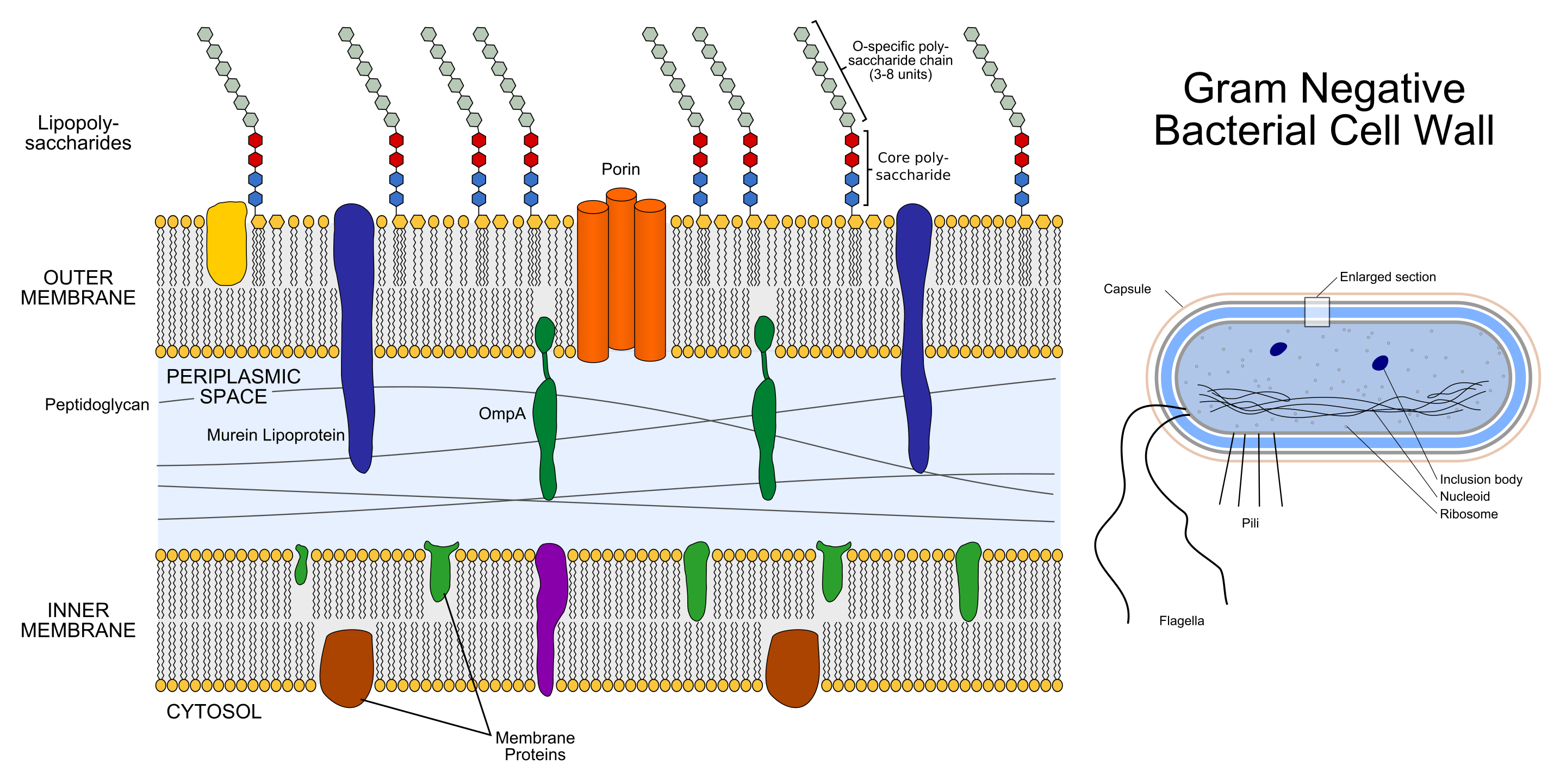 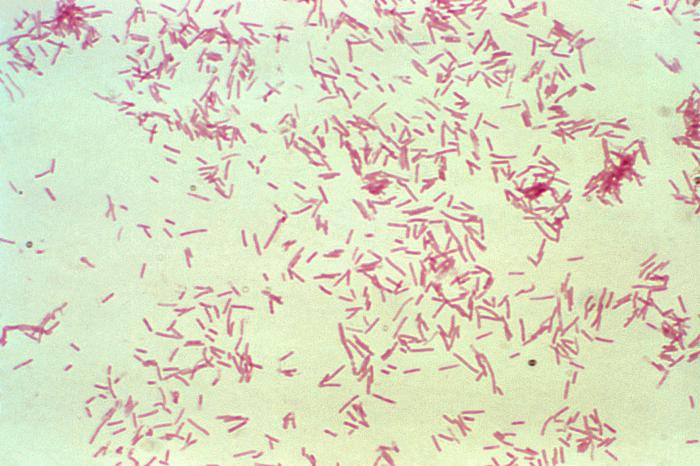 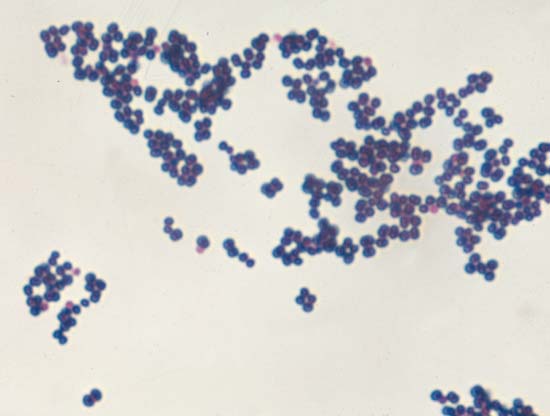 Relevance
Significant morbidity and mortality
E. coli is consistently the most common bloodstream infection in NI
Rising incidence over recent years
Increasing complexity of healthcare
Medical devices
Co-morbidity
Antimicrobial resistance
? Overshadowed by other “alert organisms”/HCAIs
E. coli bloodstream infections 2014-18
* Data from Cosurv and Hisurv (after April 2018), courtesy of PHA surveillance team
Klebsiella spp. bloodstream infections 2014-18
* Data from Cosurv and Hisurv (after April 2018), courtesy of PHA surveillance team
Pseudomonas aeruginosa BSI 2014-18
* Data from Cosurv and Hisurv (after April 2018), courtesy of PHA surveillance team
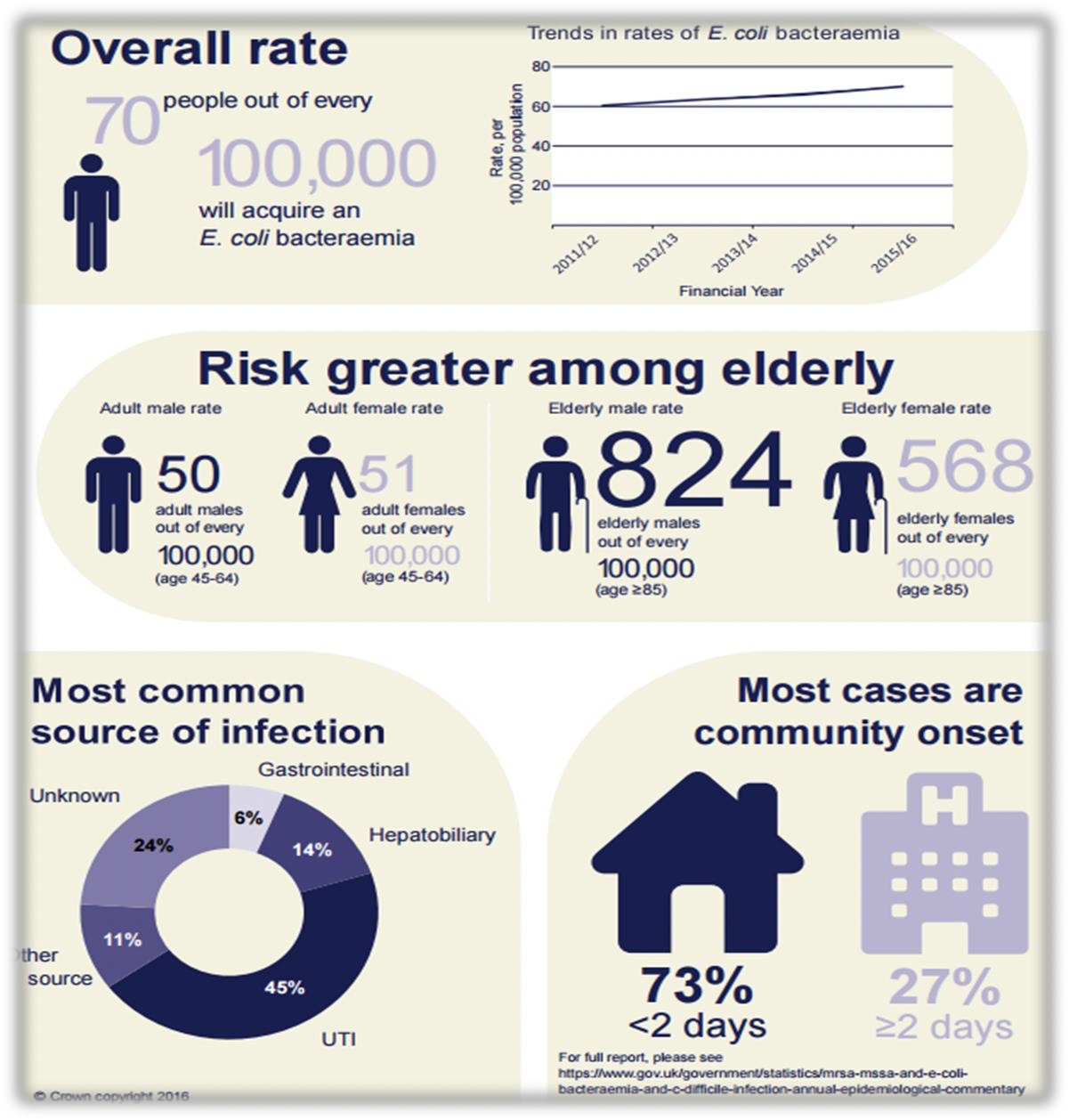 Case fatality rate
https://assets.publishing.service.gov.uk/government/uploads/system/uploads/attachment_data/file/765014/HCAI_fatality_report_201718_v2.pdf
Approach to Controlling Infections
Controlling infection
Preventing infection usually focuses on addressing specific risk factors and
Eradicating reservoirs
Cleaning and disinfection; antimicrobial stewardship
Preventing escape
Source control; isolation
Preventing transfer
Hand hygiene; cleaning and disinfection
Preventing entry
PPE
Protecting susceptible host
Prophylaxis; protective isolation
First steps
Reinforce the important of Standard Precautions
Effective hand hygiene
Appropriate use of PPE
Safe disposal of clinical waste, especially bodily fluids
Robust environmental hygiene in clinical areas
Augmented care – enhanced hand washing and water safety
Surveillance and screening, as relevant, for resistant organisms
Isolation and enhanced precautions as relevant
Antimicrobial stewardship
Adherence to EPIC 3 guidance
Specific measures
Most common source is urogenital tract
Preventative measures
Self care and hydration
Urinary catheters (HII; HOUDINI)
Continence care
Catheter passports
Appropriate treatment
Making correct diagnosis – appropriate sampling
Surveillance of resistance
Targeted therapy
Specific measures (cont)
Prevention of surgical site infections (HII; NICE QS49)
Aseptic management of all wounds; draining abscesses
Management of intravascular devices (HII; EPIC 3)
Prevention of chronic wounds in diabetes
NICE NG19
Reducing risk from immunocompromise
Protective isolation; use of GCSF; prophylactic antimicrobials
Prevention of VAP and appropriate management of respiratory infections
Challenges
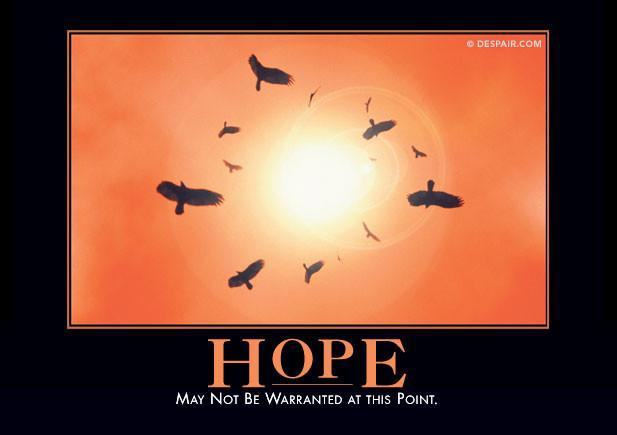 NONE OF THIS IS NEW!
Hisurv +/- “Fingertips”-style outputs?
Staffing on wards?  Bank / agency use common
Most hospitals have too few siderooms
Are we doing enough?  Culture change needed
Laboratory centralisation and workforce crisis
Policy fatigue
Old hospital fabric, not meeting current guidance
Myth busting and encouragement
Hisurv and dashboards locally?
No formal DIPC role in NI
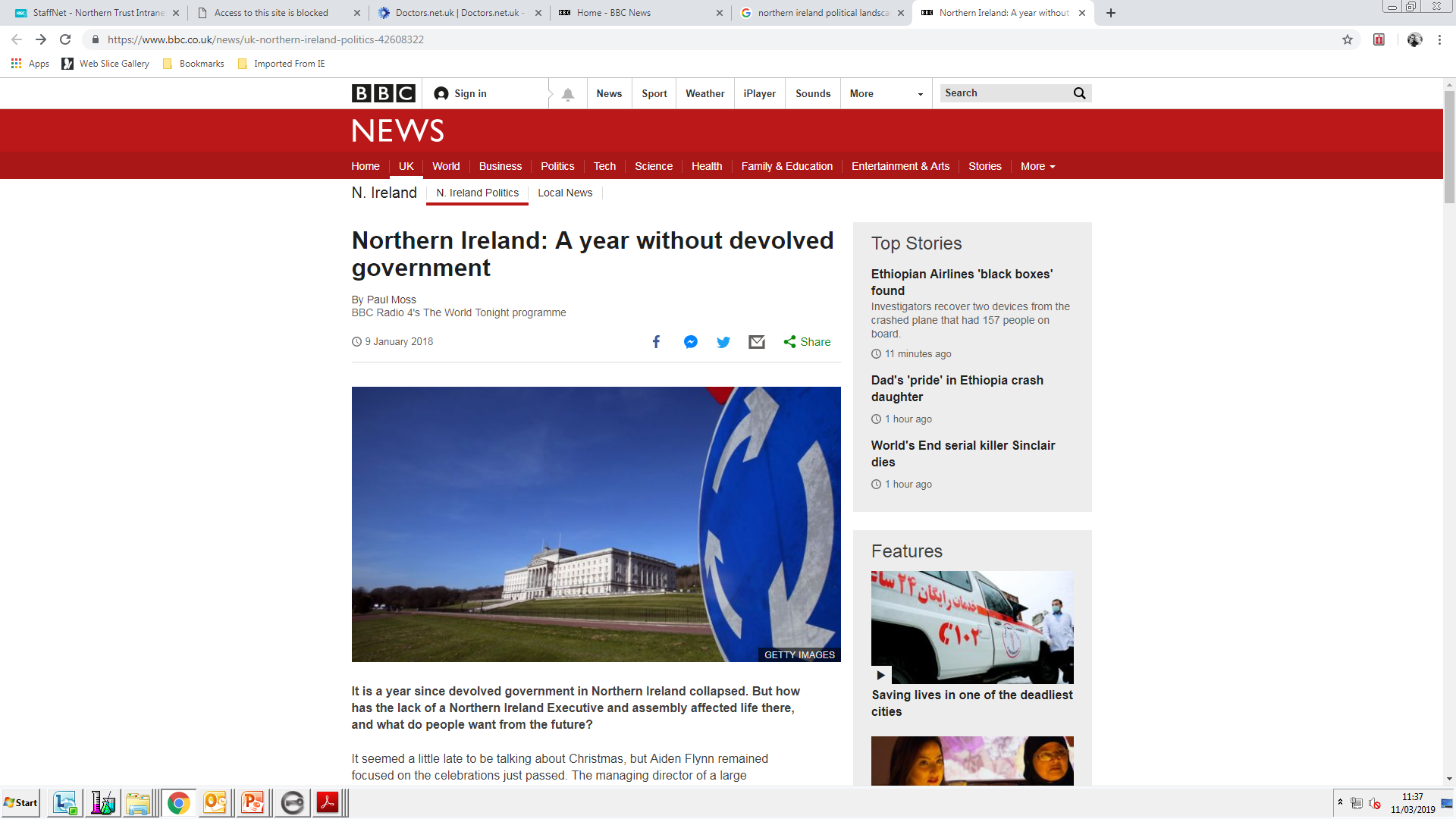 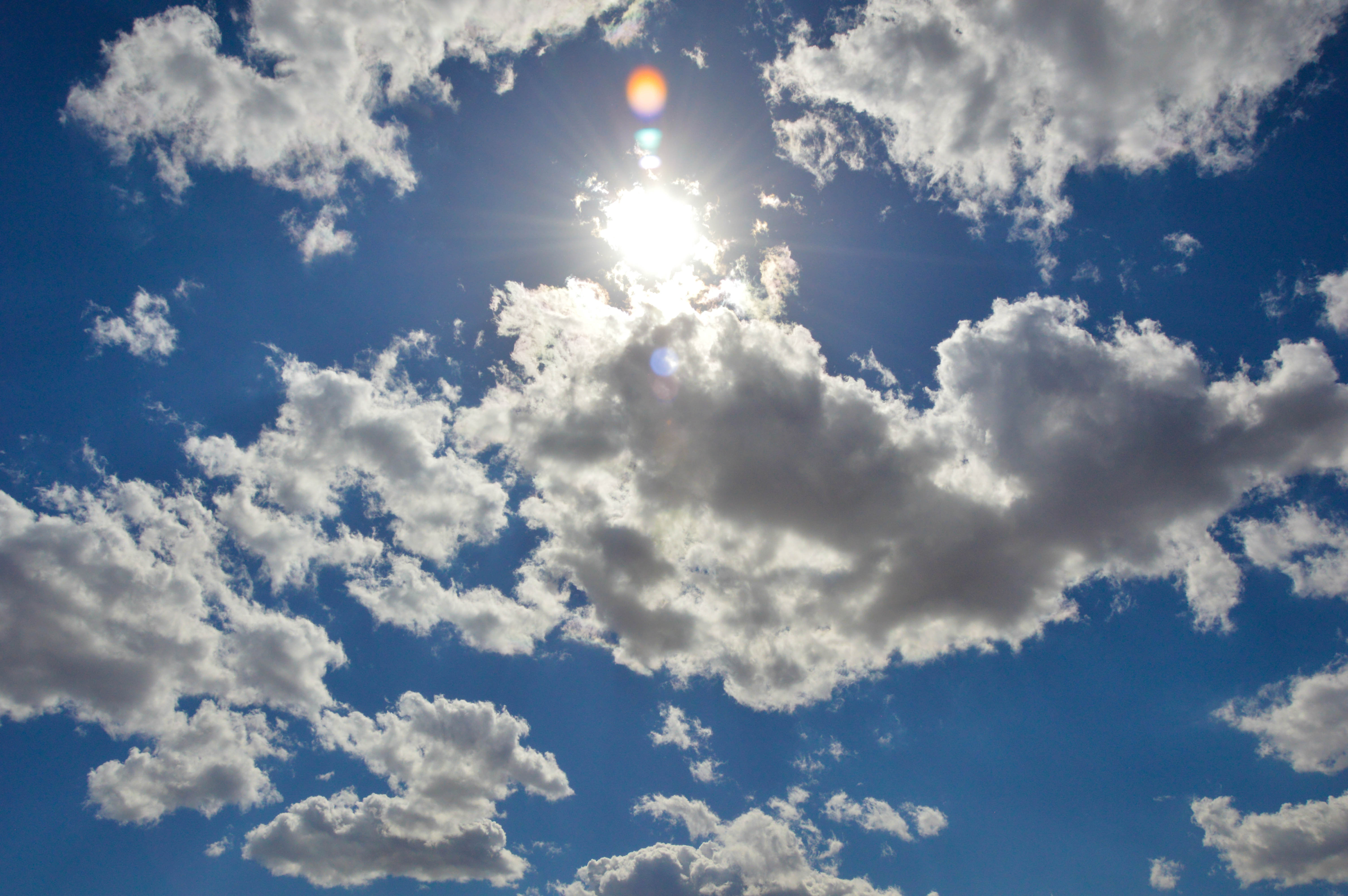 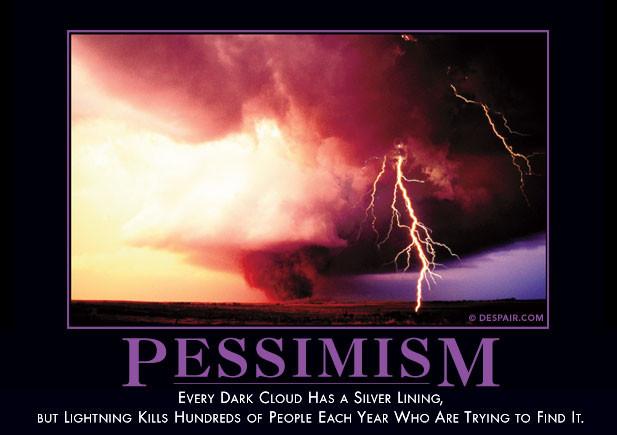 Opportunities
Putting Patient Safety first can never be the wrong message
Culture changing re: antimicrobials slowly but surely
Global traction of AMR / AMS agenda
Targets now in place for a year, improvements from elsewhere evident
Research promising new approaches
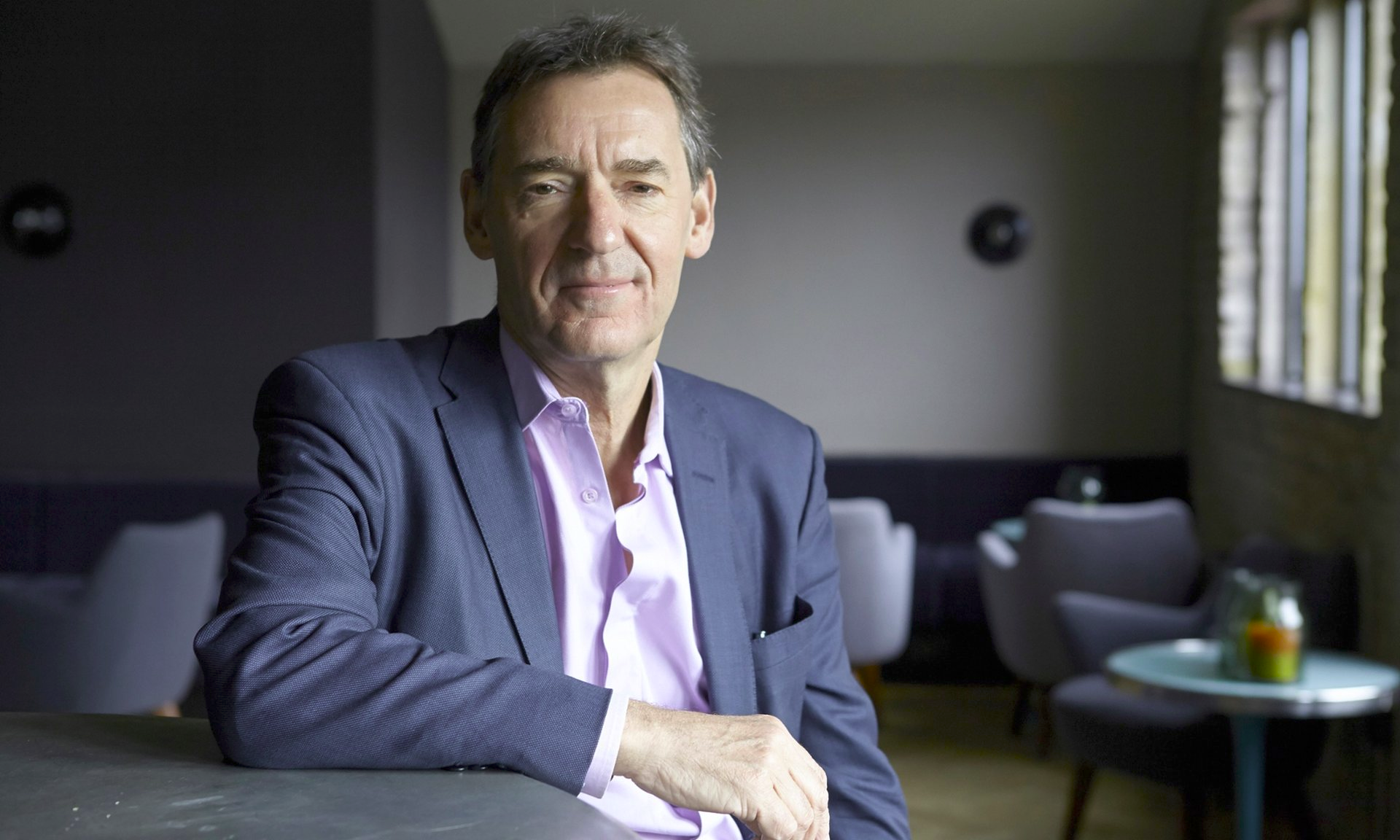 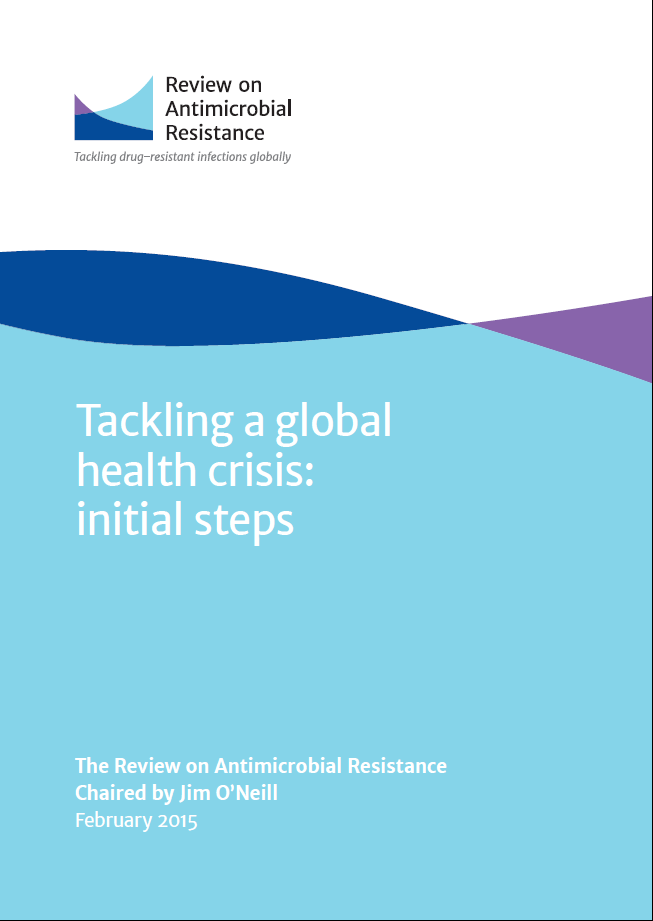 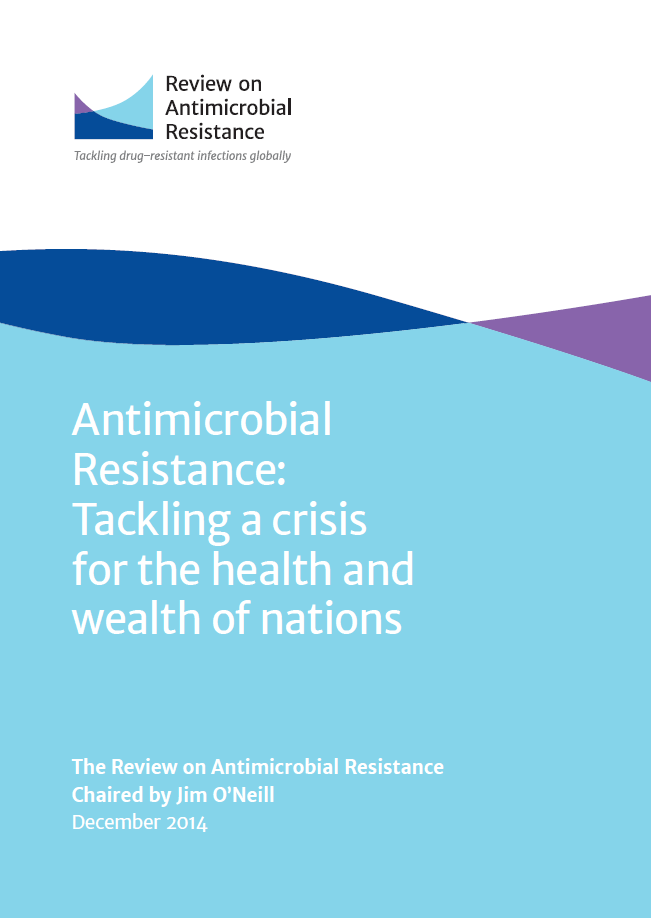 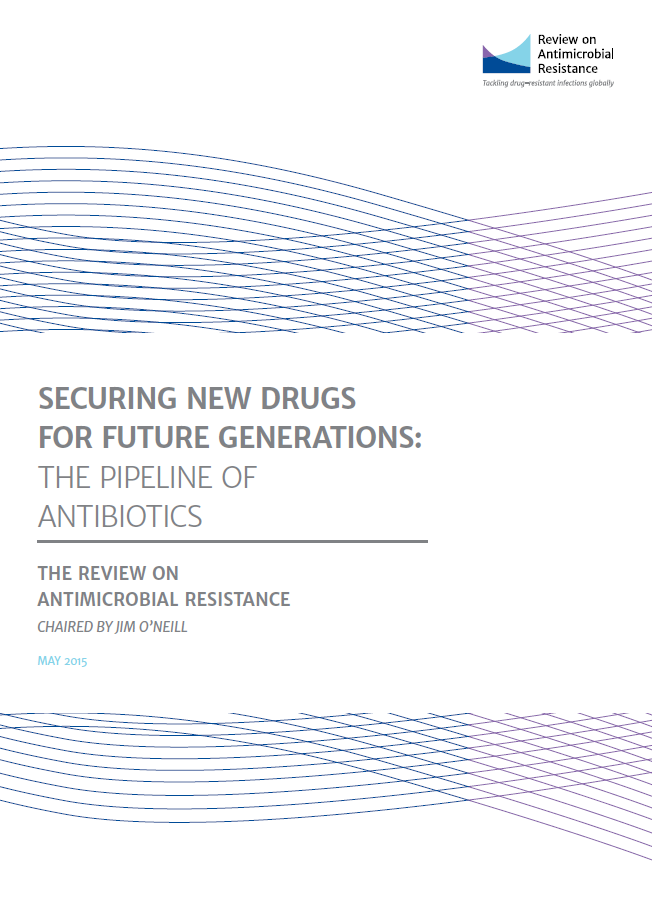 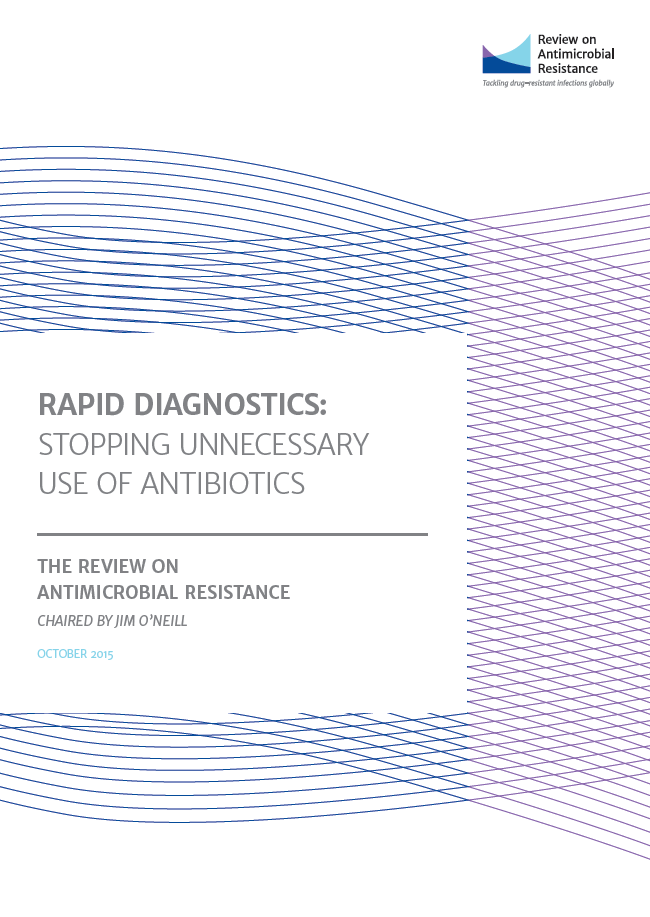 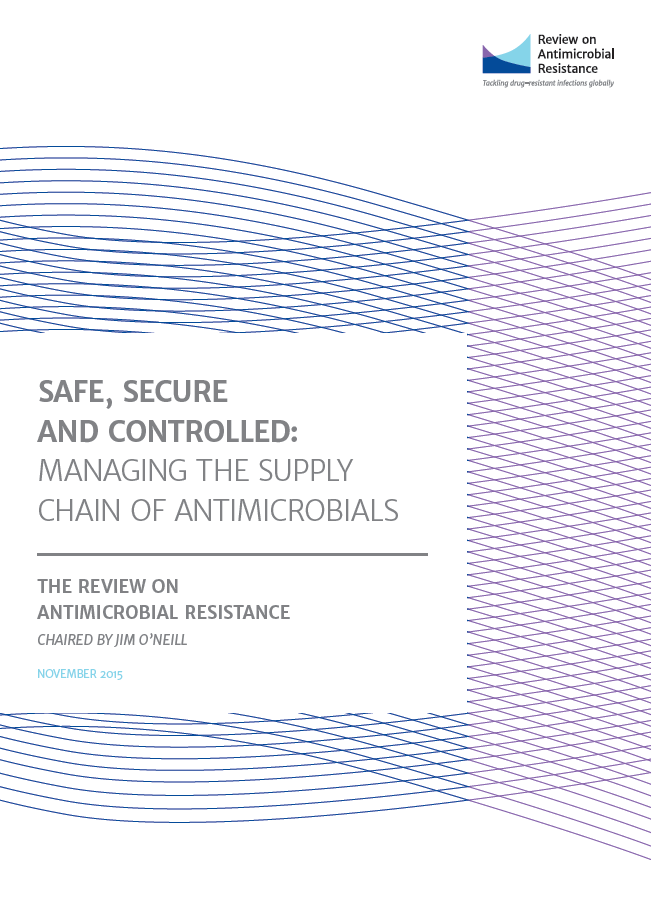 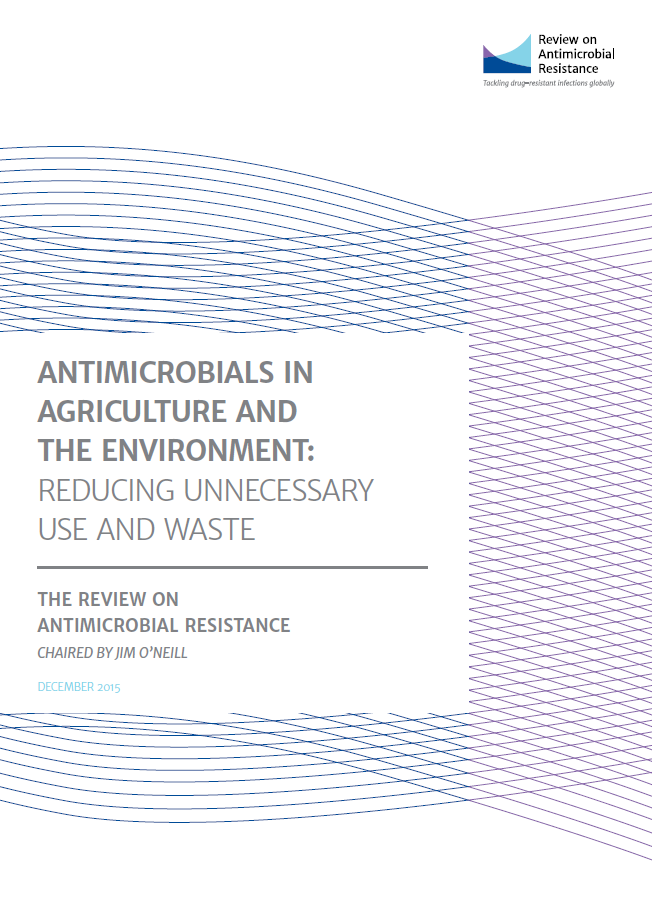 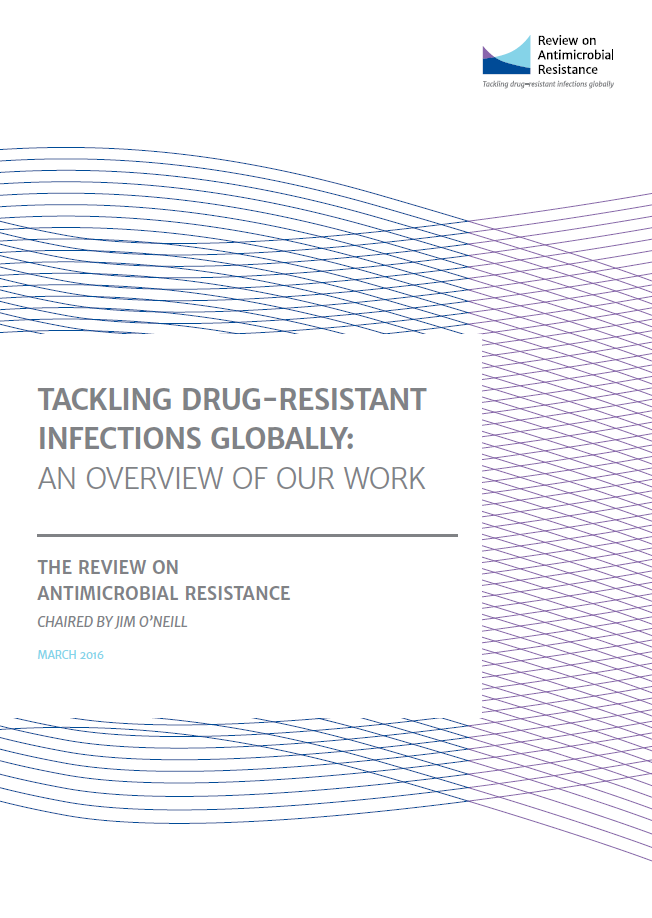 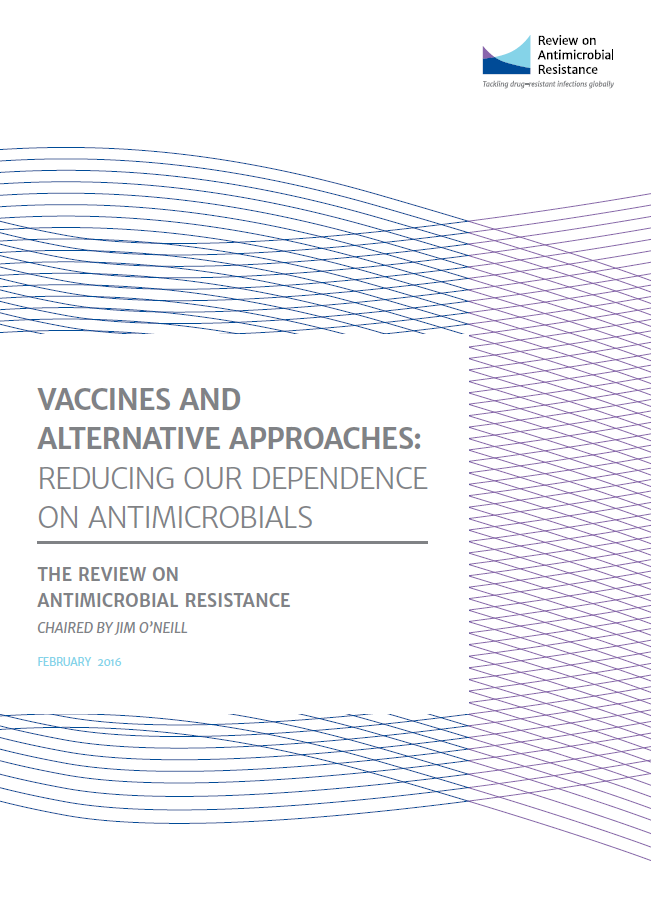 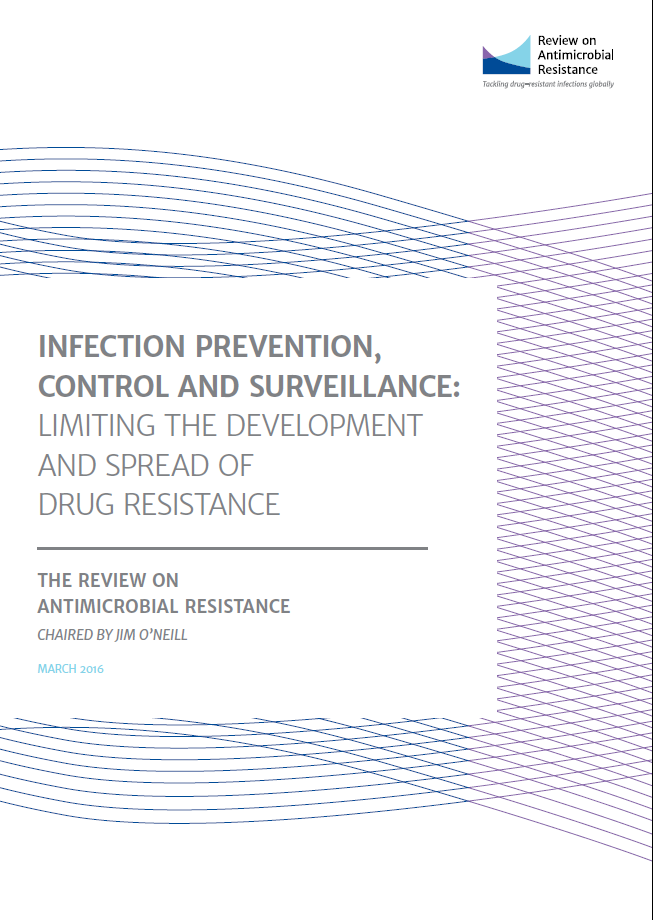 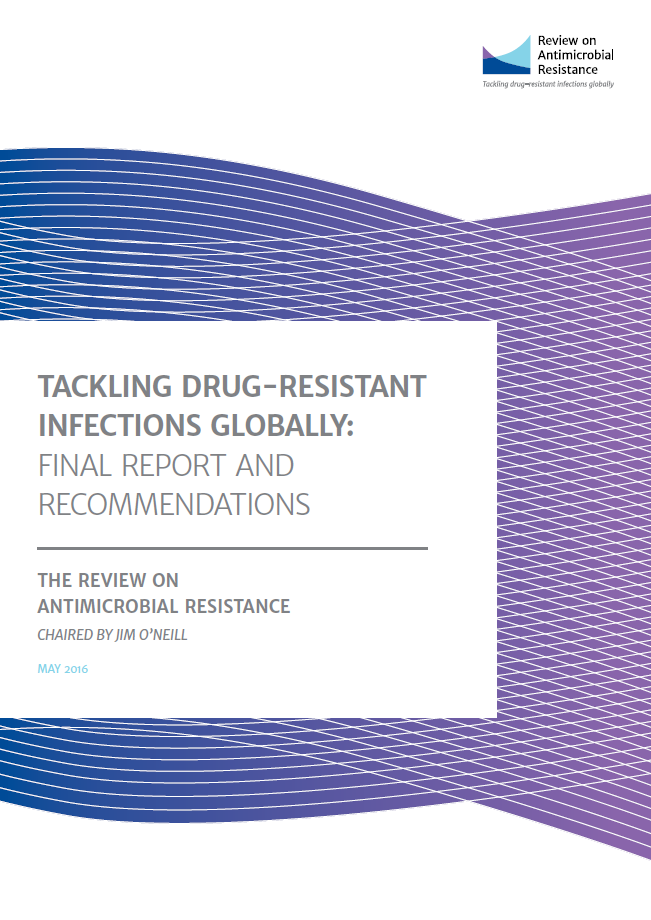 AMR Research
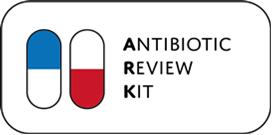 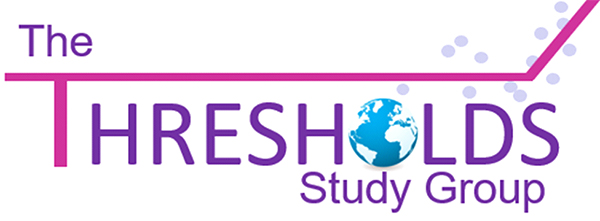 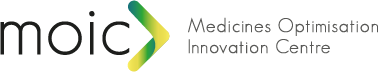 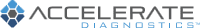 Summary
Gram negative bloodstream infections
Are a significant proportion of our bloodstream infections
Rates are increasing year-on-year
Carry a significant mortality
Targets for reduction to drive improvement
“Good practice” will control
Can learn from England as data shows improvement
We need to lead culture change
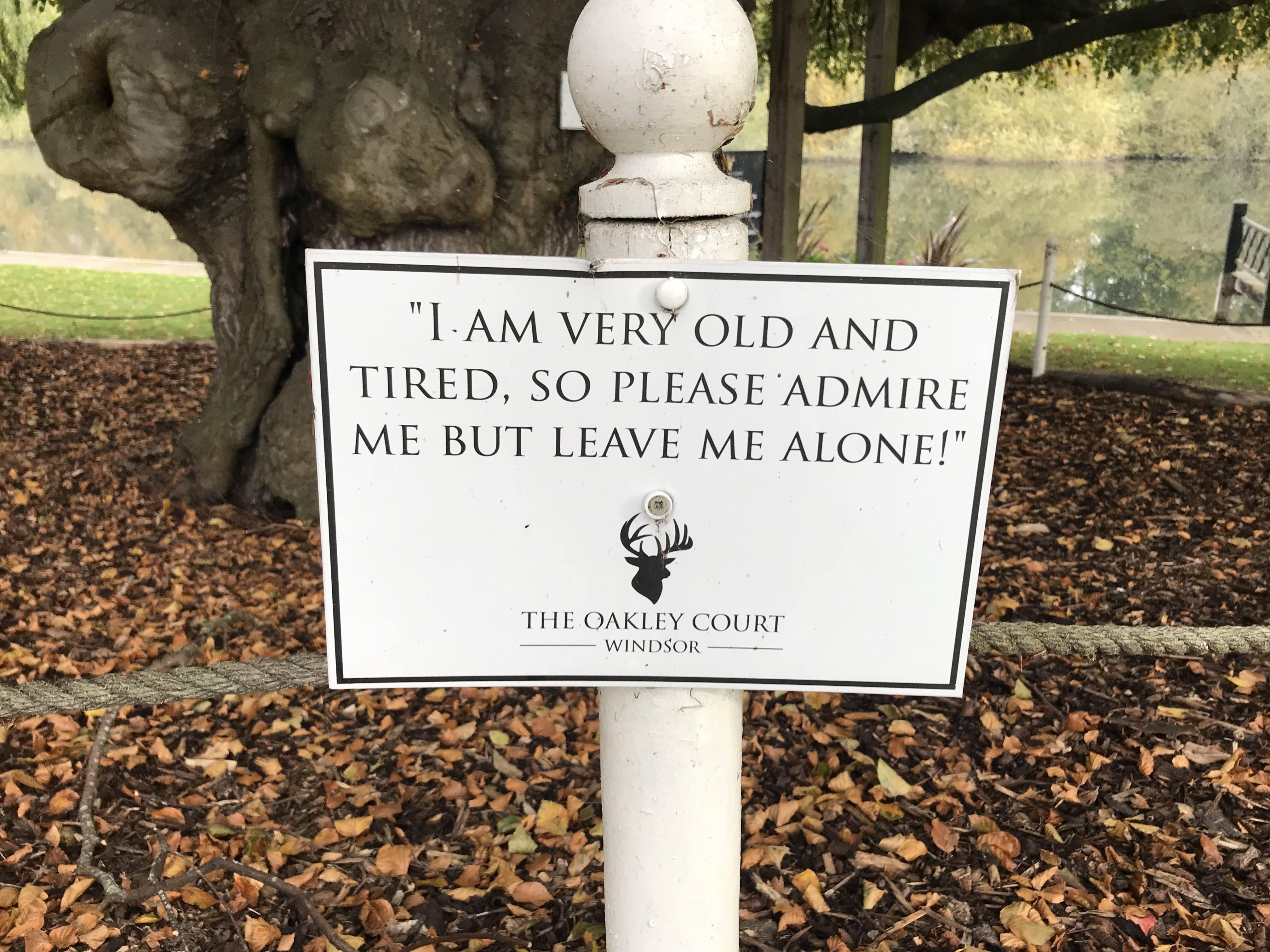 Questions?